LOGO
20XX
创意气泡PPT模板
THE PROFESSIONL POWERPOINT TEMPLATE
汇报人：xiazaii
LOGO
目 录 /CONTENTS
研究背景
论文综述
研究过程
研究结论
LOGO
01
研究背景
01  研究背景
29%
13%
37%
21%
单击此处添加文字，添加具体文字内容，您的说明文字在此处添加，此处输入详细的说明文字。单击此处添加文字，添加具体文字内容，您的说明文字在此处添加，此处输入详细的说明文字。
单击此处添加文字，添加具体文字内容，您的说明文字在此处添加，此处输入详细的说明文字。单击此处添加文字，添加具体文字内容，您的说明文字在此处添加，此处输入详细的说明文字。
01  研究背景
单击此处添加文字，添加具体文字内容，您的说明文字在此处添加，此处输入
单击此处添加文字，添加具体文字内容，您的说明文字在此处添加，此处输入
单击此处添加文字，添加具体文字内容，您的说明文字在此处添加，此处输入
单击此处添加文字，添加具体文字内容，您的说明文字在此处添加，此处输入
单击此处添加文字
单击此处添加文字
单击此处添加文字
单击此处添加文字
01  研究背景
Click here to add text
单击此处添加文字，添加具体文字内容，您的说明文字在此处添加，此处输入详细的说明文字。单击此处添加文字，添加具体文字内容，您的说明文字在此处添加，此处输入详细的说明文字。
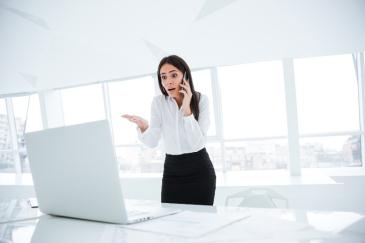 Click here to add text
单击此处添加文字，添加具体文字内容，您的说明文字在此处添加，此处输入详细的说明文字。单击此处添加文字，添加具体文字内容，您的说明文字在此处添加，此处输入详细的说明文字。
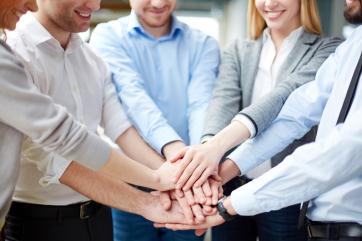 01  研究背景
Click here to add text
单击此处添加文字，添加具体文字内容，您的说明文字在此处添加，此处输入详细的说明文字。单击此处添加文字，添加具体文字内容，您的说明文字在此处添加，此处输入详细的说明文字。
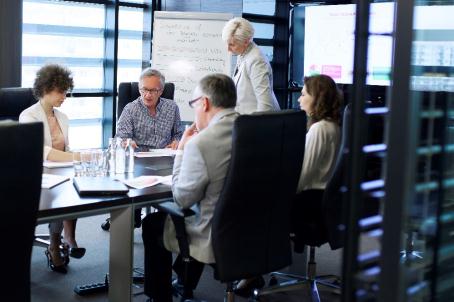 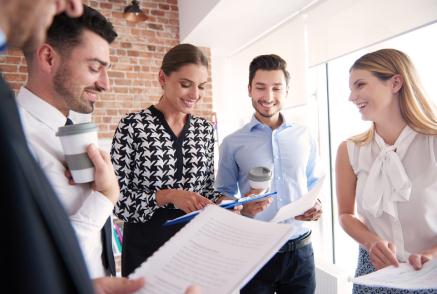 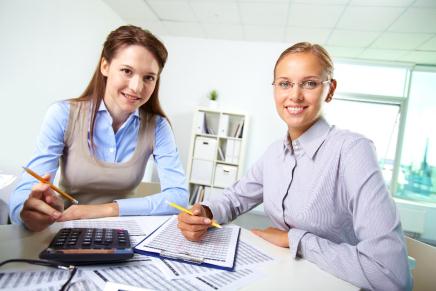 01  研究背景
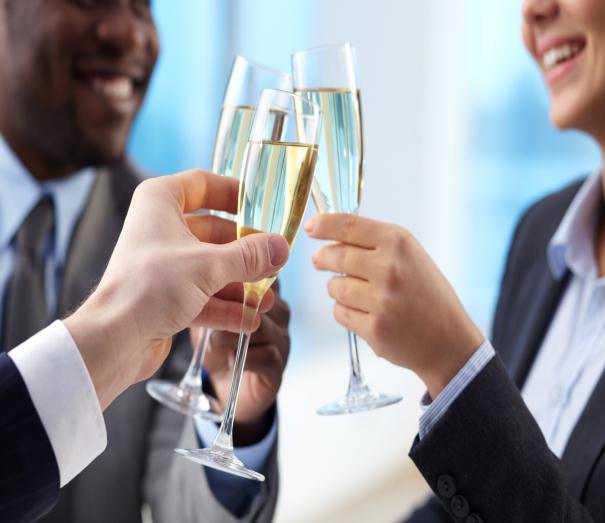 单击此处添加文字
单击此处添加文字，添加具体文字内容，您的说明文字在此处添加，此处输入详细的说明文字。单击此处添加文字，添加具体文字内容，您的说明文字在此处添加，此处输入详细的说明文字。
LOGO
论文综述
02
02  论文综述
28%
29%
单击此处添加文字，添加具体文字内容，您的说明文字
单击此处添加文字，添加具体文字内容，您的说明文字
Click here to add text
Click here to add text
32%
11%
单击此处添加文字，添加具体文字内容，您的说明文字
单击此处添加文字，添加具体文字内容，您的说明文字
Click here to add text
Click here to add text
Text 1
Click here to add title
Text 2
ADD TITLE
Text 4
单击此处添加文字，添加具体文字内容，您的说明文字在此处添加，此处输入详细的说明文字。单击此处添加文字，添加具体文字内容，您的说明文字在此处添加，此处输入详细的说明文字。
Text 3
02  论文综述
Click here to add title
单击此处添加文字，添加具体文字内容，您的说明文字在此处添加，此处输入详细的说明文字。单击此处添加文字，添加具体文字内容，您的说明文字在此处添加，此处输入详细的说明文字。
2013
2010
2012
2011
60%
71%
82%
100%
02  论文综述
单击此处添加文字，添加具体文字内容，您的说明文字在此处添加，此处输入详细的说明文字。单击此处添加文字，添加具体文字内容，您的说明文字在此处添加，此处输入详细的说明文字。
Text 1
Text 2
Text 3
Text 4
单击此处添加文字，添加具体文字内容，
单击此处添加文字，添加具体文字内容
单击此处添加文字，添加具体文字内容
单击此处添加文字，添加具体文字内容
02  论文综述
Click here to add text
单击此处添加文字，添加具体文字内容，您的说明文字在此处添加，此处输入详细的说明文字。单击此处添加文字，添加具体文字内容，您的说明文字在此处添加，此处输入详细的说明文字。
单击此处添加文字，添加具体文字内容，您的说明文字在此处添加，此处输入详细的说明文字
单击此处添加文字，添加具体文字内容，您的说明文字在此处添加，此处输入详细的说明文字
单击此处添加文字，添加具体文字内容，您的说明文字在此处添加，此处输入详细的说明文字
单击此处添加文字，添加具体文字内容，您的说明文字在此处添加，此处输入详细的说明文字
02  论文综述
单击此处添加文字
单击此处添加文字
单击此处添加文字
单击此处添加文字
Text 1
Text 3
Text 2
Text 4
LOGO
研究过程
03
03  研究过程
research
buliding
feedback
analyse
design
success
understand
finish
result
polls
Click here to add text
单击此处添加文字，添加具体文字内容，您的说明文字在此处添加，此处输入详细的说明文字单击此处添加文字，添加具体文字内容，您的说明文字在此处添加，此处输入详细的说明文字单击此处添加文字，添加具体文字内容，您的说明文字在此处添加，此处输入详细的说明文字
03  研究过程
01
02
03
04
05





Head Text
Head Text
Head Text
Head Text
Head Text
Also he his male air bring is Sign.
Also he his male air bring is first creepiest.
Also he his male air bring is creepiest.
Mari bring is Signs first creepiest.
Also he his male air bring is Signs first.
单击此处添加文字，添加具体文字内容，您的说明文字在此处添加，此处输入详细的说明文字单击此处添加文字，添加具体文字内容，您的说明文字在此处添加，此处输入详细的说明文字单击此处添加文字，添加具体文字内容，您的说明文字在此处添加，此处输入详细的说明文字
Here is your custom footer
03  研究过程
61%
30%
18%
Fruitful were
Fruitful were
Fruitful were
B



D


E
A
C
9%
Fruitful were
83%
Fruitful were
单击此处添加文字，添加具体文字内容
单击此处添加文字，添加具体文字内容
单击此处添加文字，添加具体文字内容
单击此处添加文字，添加具体文字内容
单击此处添加文字，添加具体文字内容
Here is your custom footer
03  研究过程
Click here to add title
Click here to add title
单击此处添加文字，添加具体文字内容，您的说明文字在此处添加，此处输入详细的说明文字
单击此处添加文字，添加具体文字内容，您的说明文字在此处添加，此处输入详细的说明文字
03  研究过程
单击此处添加文字，添加具体文字内容，您的说明文字在此处添加，此处输入详细的说明文字。
单击此处添加文字，添加具体文字内容，您的说明文字在此处添加，此处输入详细的说明文字。
单击此处添加文字，添加具体文字内容，您的说明文字在此处添加，此处输入详细的说明文字。
Click  to add title
Click  to add title
Click  to add title
LOGO
研究结论
04
04  论文综述
Click here to add text
单击此处添加文字，添加具体文字内容，您的说明文字在此处添加，此处输入详细的说明文字单击此处添加文字，添加具体文字内容，您的说明文字在此处添加，此处输入详细的说明文字
单击此处添加文字，添加具体文字内容，您的说明文字在此处添加，此处输入详细的说明文字单击此处添加文字，添加具体文字内容，您的说明文字在此处添加，此处输入详细的说明文字
单击此处添加文字，添加具体文字内容，您的说明文字在此处添加，此处输入详细的说明文字单击此处添加文字，添加具体文字内容，您的说明文字在此处添加，此处输入详细的说明文字
04  论文综述
Click here to add text
单击此处添加文字，添加具体文字内容，您的说明文字在此处添加，此处输入详细的说明文字单击此处添加文字，添加具体文字内容，您的说明文字在此处添加，此处输入详细的说明文字
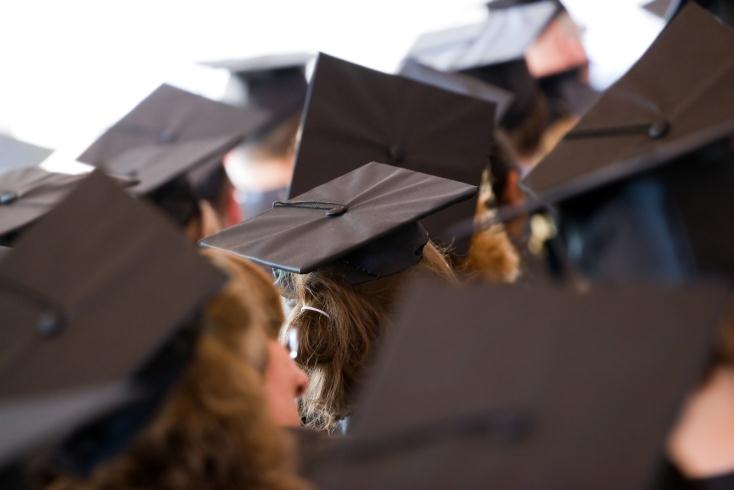 LOGO
20XX
谢谢观看
THE PROFESSIONL POWERPOINT TEMPLATE
汇报人：xiazaii